« FAIRE », « DIRE », « PENSER », « DIRE ET PENSER LE FAIRE » : UNE APPROCHE AU PRISME DU CORPS DES ÉLÈVES DANS LES APPRENTISSAGES EN ARTS PLASTIQUES (et plus largement dans les arts à l’ École).

 Un chemin de la contribution au contrôle des corps vers une éducation de la sensibilité mobilsant le geste sensible et sensé ? 

Les processus de création sont une question enseignée : par exemple, les relations gestes/instruments/supports sont porteuses d’apprentissages scolaires, artistiques, culturels, socio-comportementaux, etc.
UNE « HISTOIRE » DE LA DISCIPLINE ARTS PLASTIQUES 
À (TRÈS) GRANDES ENJAMBÉES – 
PAR LE BIAIS DES POSTURES CORPORELLES DES ÉLÈVES AU TRAVAIL
2
Copier, reproduire, imiter…

Des élèves face aux modèles
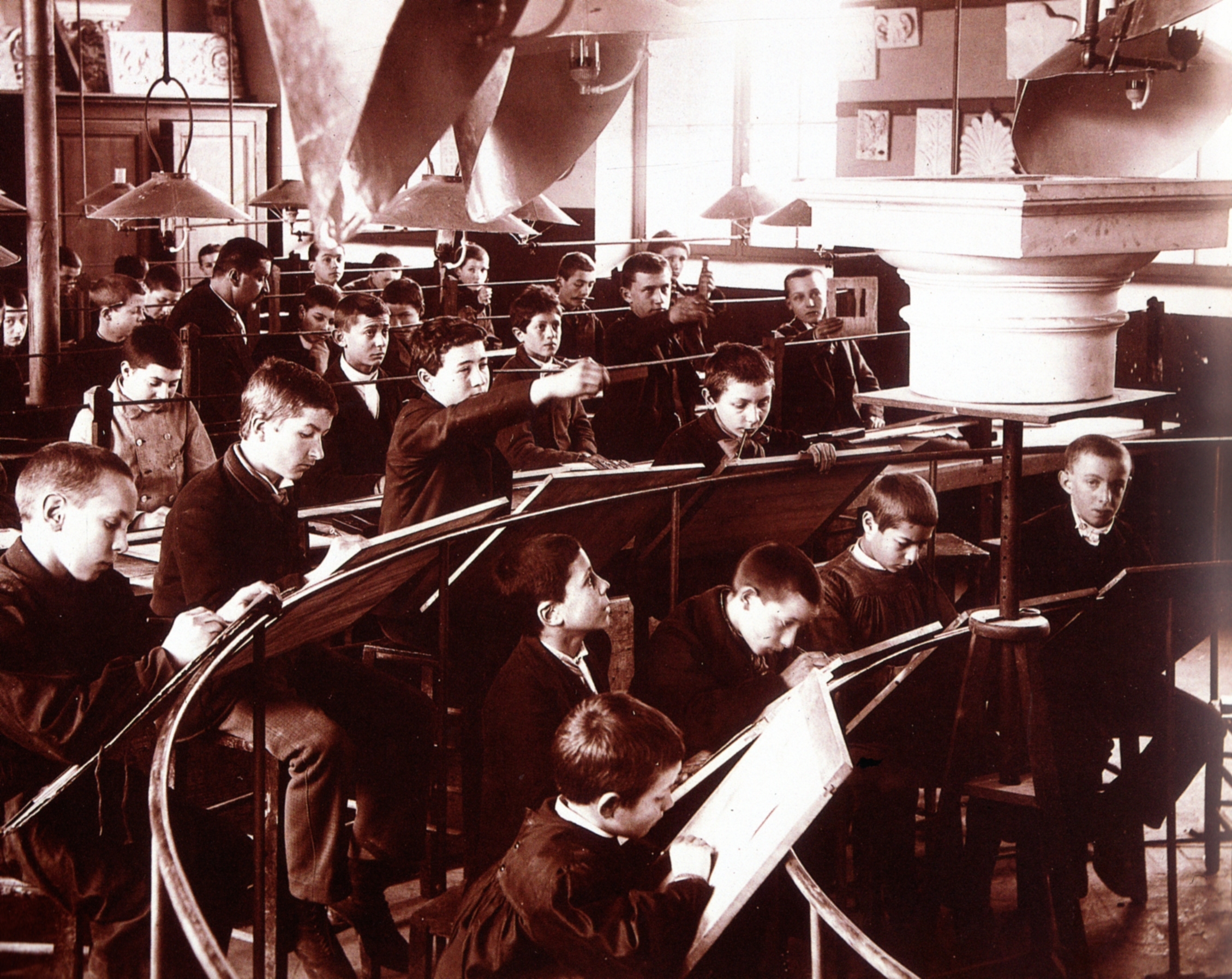 Dessin à vue, primaire supérieur, Sens, 1899 : convocation et permanence d’un modèle de formation académique des spécialistes (les artistes) au-delà de l’enseignement primaire.
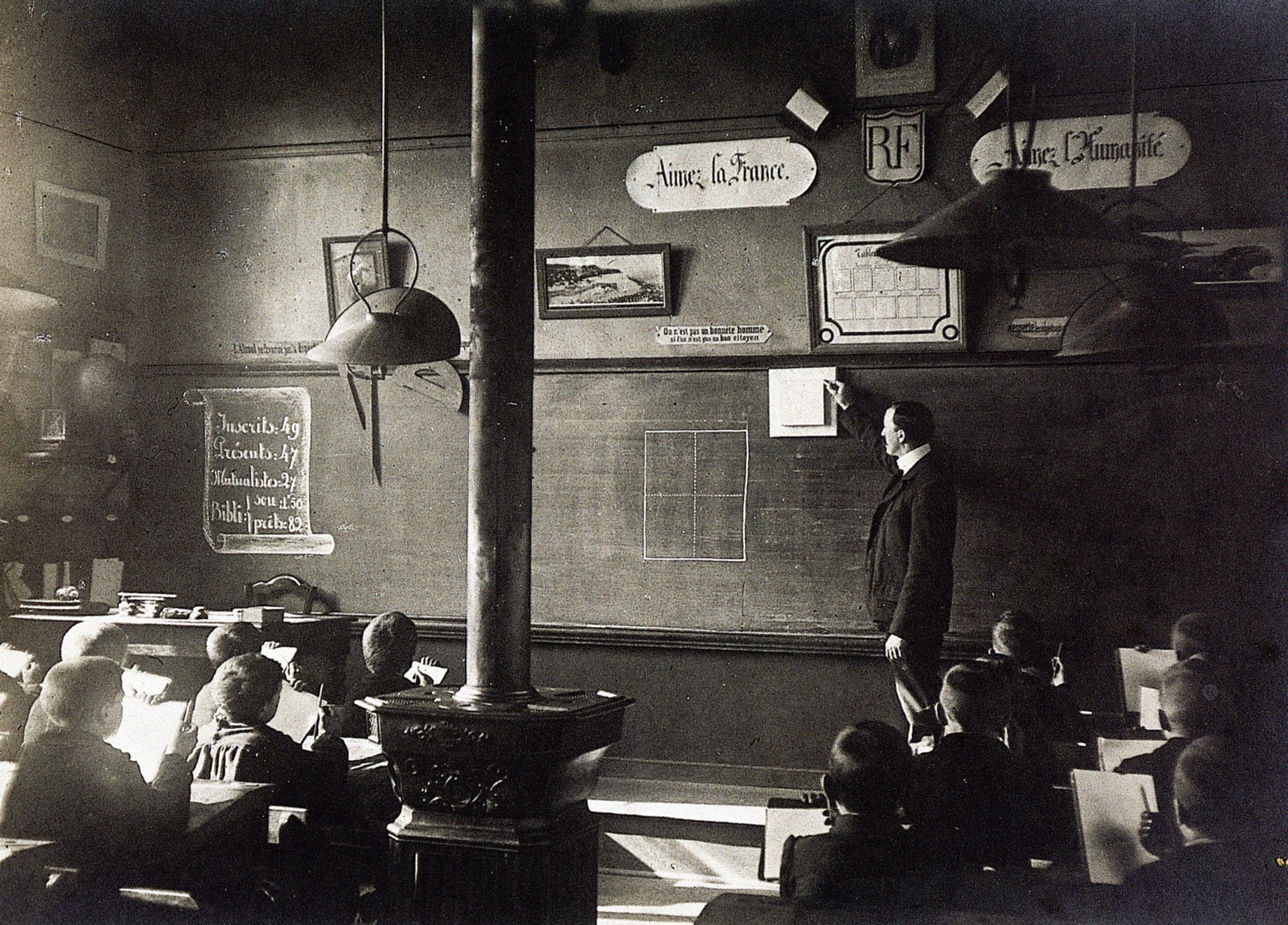 Dessin dit « géométral », école primaire Cabanis, Lille, 1900 : limitation à des savoirs et des techniques utiles dans les besoins des métiers accessibles, pendant et après l’enseignement primaire.
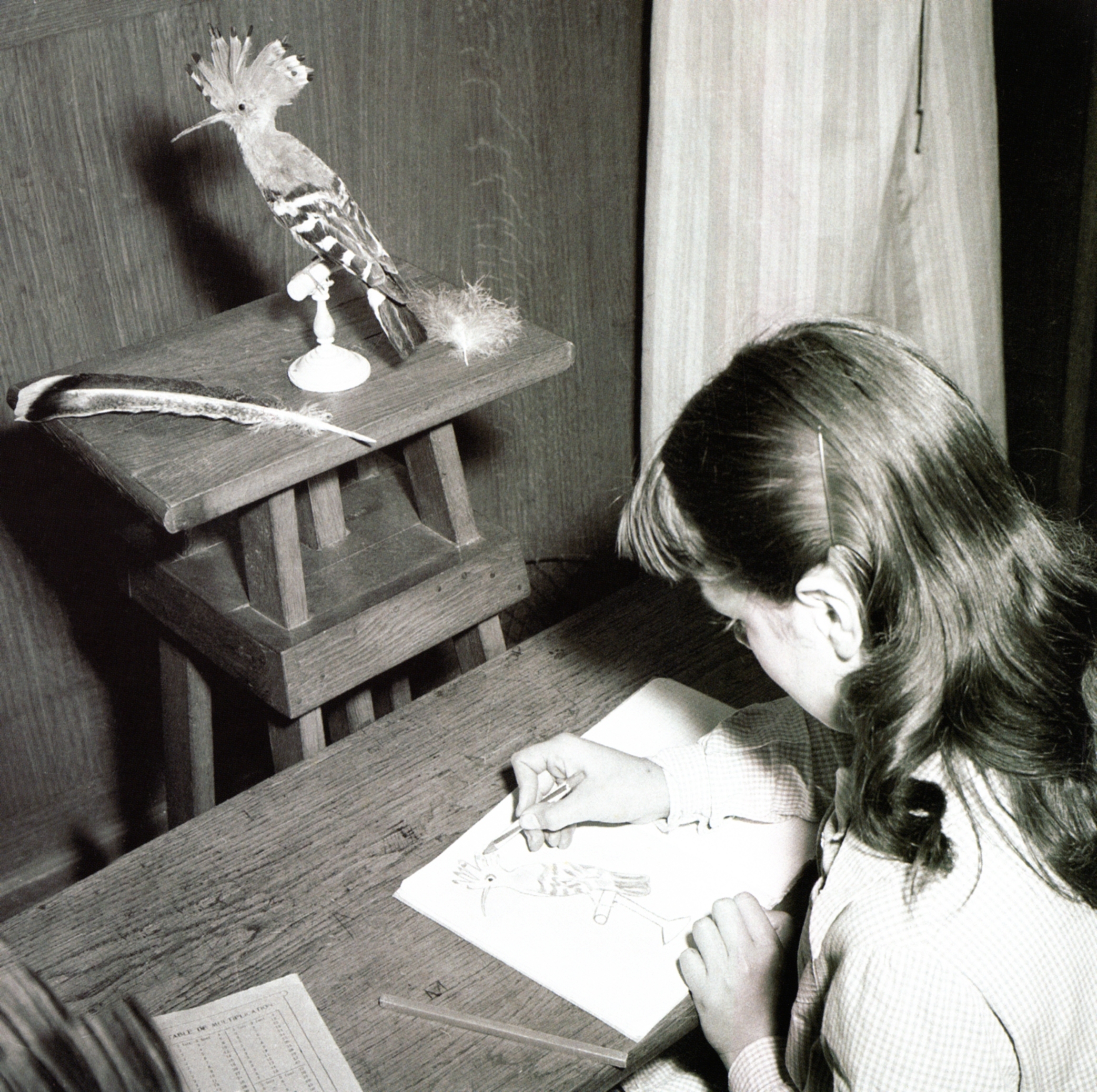 Dessin dit « d’imitation », lycée de jeunes filles, 
Saint Germain en Laye, 1955 : poursuite d’une tradition de l’éducation aux arts libéraux de l’Ancien régime.
Faire découvrir, permettre de proposer, travailler à comprendre…

Eprouver des savoirs situés
Un exemple, en 2012, dans une classe de 6°
L’idée d’un but (scolaire) bien ancré (situé) dans les représentations (mentales/culturelles de tous les élèves :  « Reproduisez cette image ! »
Un scénario pédagogique construit (à dessein) par l’enseignant (une situation) :

- En résumé - « On n' a pas de pinceaux ! » (donc, réaction des élèves)Le professeur : «  Il n'y en a pas, trouvez d'autres solutions ! »
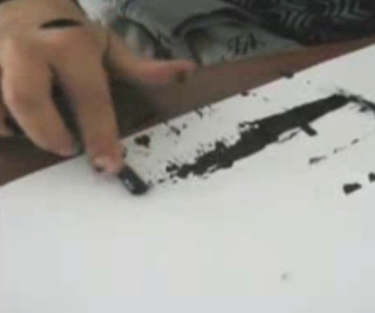 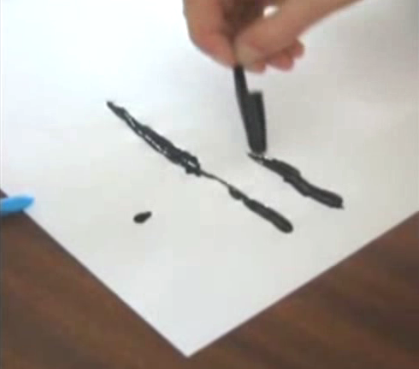 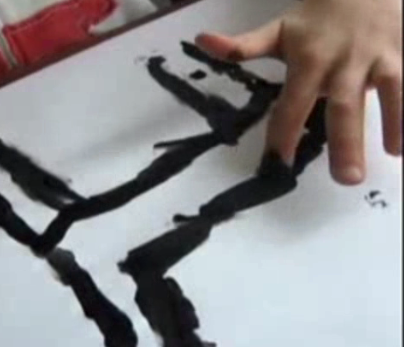 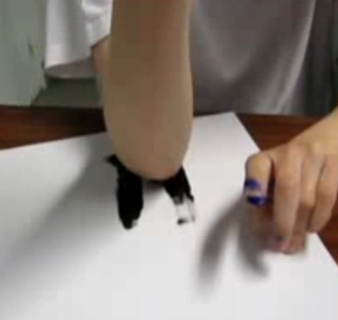 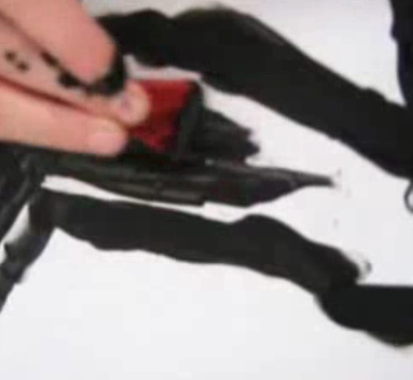 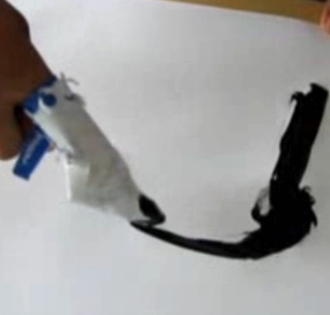 Expérimenter, produire, créer (situation ouverte - lanceur -, motivante, accessible)
 Partager, réfléchir, verbaliser (pendant et a postériori d’une pratique qui suscite initiatives, questions, habiletés, recherches de solutions, mobilisation de ressources individuelles et collectives) 
Passer des expériences aux savoirs (prise de recul, identification de notions, étayages par l’enseignant)
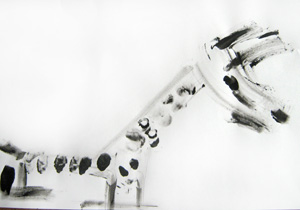 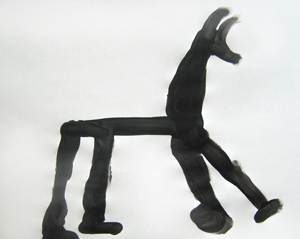 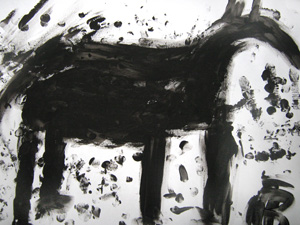 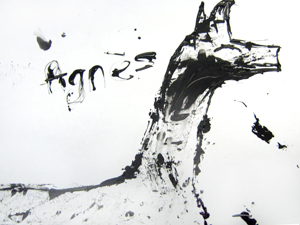 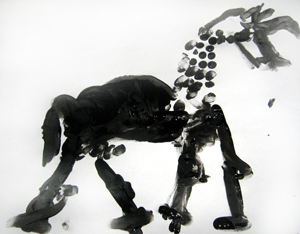 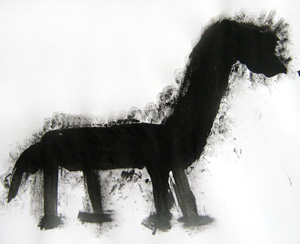 Ce n’est pas seulement le résultat qui importe dans les apprentissages, c’est l’ensemble du processus qui est envisagé et « modelé » pédagogiquement.
Mobiliser le sensible, encourager l’expression personnelle, enseigner des questions repérables dans la création : poursuite d’une réflexion sur les apprentissages amorcée depuis une rénovation pédagogique majeure dans le milieu des années 70.
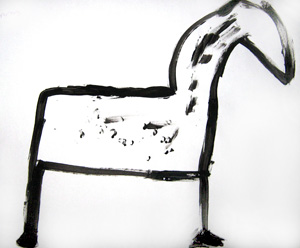 A partir des constats opérés, pendant et à l’issue de la situation éprouvée par les élèves, l’enseignant ancre une seconde phase des apprentissages : 

(remobiliser) des acquis, 
les transposer dans un autre but, 
stimuler les élèves dans un projet plus abouti où ils peuvent tirer parti de découvertes,
 rencontrer des pratiques artistiques et des oeuvres en relation avec les notions abordées…

C’est une autre aventure.
PRINCIPES, INVARIANTS, VISÉES
Des apprentissages dans des espaces et avec des outils dédiés pour :
Les 
enseignements
et l'éducation 
artistiques « modernes »
au collège et 
au lycée
Faire AGIR
Rendre COMPÉTENT À L’OEUVRE
Travailler le RAPPORT À L’ESPACE, AU TEMPS, AUX INSTRUMENTS, 
AU CORPS
Outillent une relation
autonome aux créations et 
réfèrent à des œuvres
Équipent les élèves 
d’une compétence à l’œuvre
ouverte notamment sur l’art 
de leur temps
Sont inscrits
dans la formation 
générale
Les 
enseignements 
artistiques « modernes »
S’ancrent sur les 
questions que porte
 la création artistique
Ils son 
professionnalisants
Se fondent sur 
la pratique artistique
Faire découvrir et manipuler
des « langages » artistiques
des 
buts
Développer les compétences
individuelles et collectives 
d’expression artistique
Se fondent sur 
la pratique artistique
Action et réflexion dans 
un même mouvement
et ensemble : UNE PRAXIS
des 
opérations
Des savoirs qui sont construits et dégagés de l’expérimentation
Un engagement de l’intelligence sensible et de la divergence des perceptions
S’ancrent sur les 
questions que porte
 la création artistique
Les processus de création sont à repérer, 
il faut les saisir et les interroger
Un enseignement artistique 
ne se réduit pas à un discours 
sur les objets ou les faits « artistiques »
Il construit une culture artistique en appui sur des pratiques et des œuvres étudiées
Il ouvre en retour sur des œuvres de référence
Il porte sur les « outils » pratiques et conceptuels de la création artistique (processus, démarches, techniques…), les notions et cognitions qu’ils sous-tendent
au plaisir de créer et de FAIRE, aux gestes et aux instruments, aux questions que porte la pratique artistique dans les apprentissages
Pour le professeur, il s’agit de :
 solliciter la force de proposition des élèves,
les faire aller au-delà du sens commun,
 créer les conditions (pédagogiques) 
d’une expérience de la singularité (l’altérité)
Ils font droit :
aux perceptions et aux ressentis à DIRE
de l’émotion esthétique, à leurs « mises en partage », aux rôles du corps et de l’espace dans l’expérience de créations tournées vers autrui
donnent un primat 
aux pratiques et à 
l’intelligence sensibles
proposent un contrat 
éducatif original
s’appuient sur le potentiel 
de la relation à l’art
Les 
enseignements 
artistiques
QUELQUES SITUATIONS

de pratiques, dans et hors la classe, individuelles et collectives…
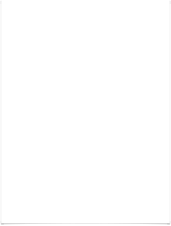 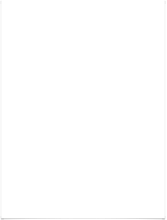 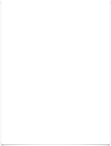 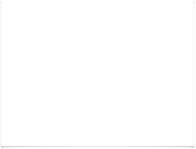 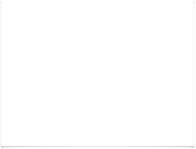 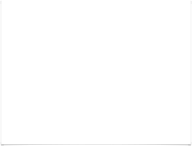 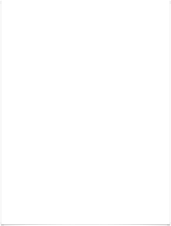 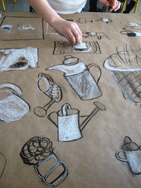 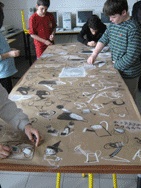 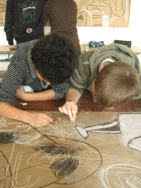 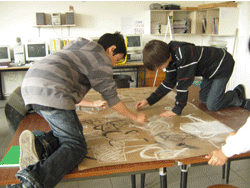 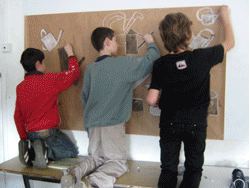 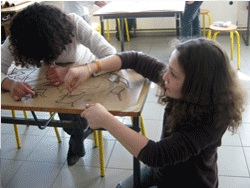 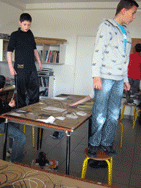 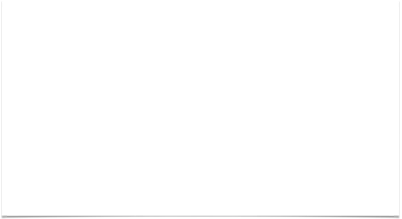 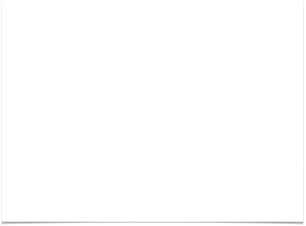 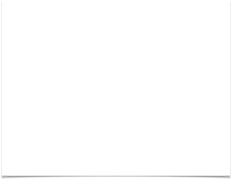 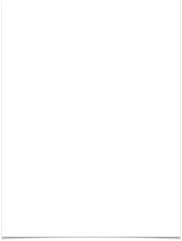 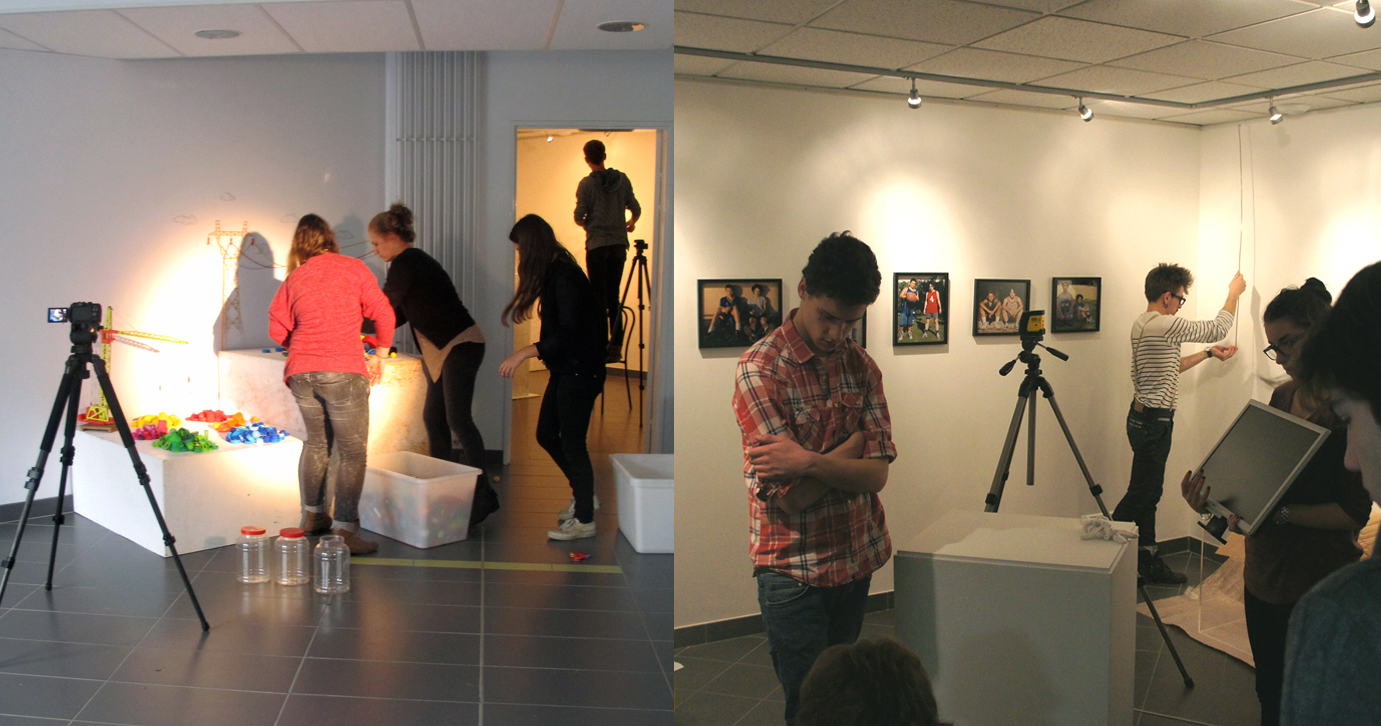 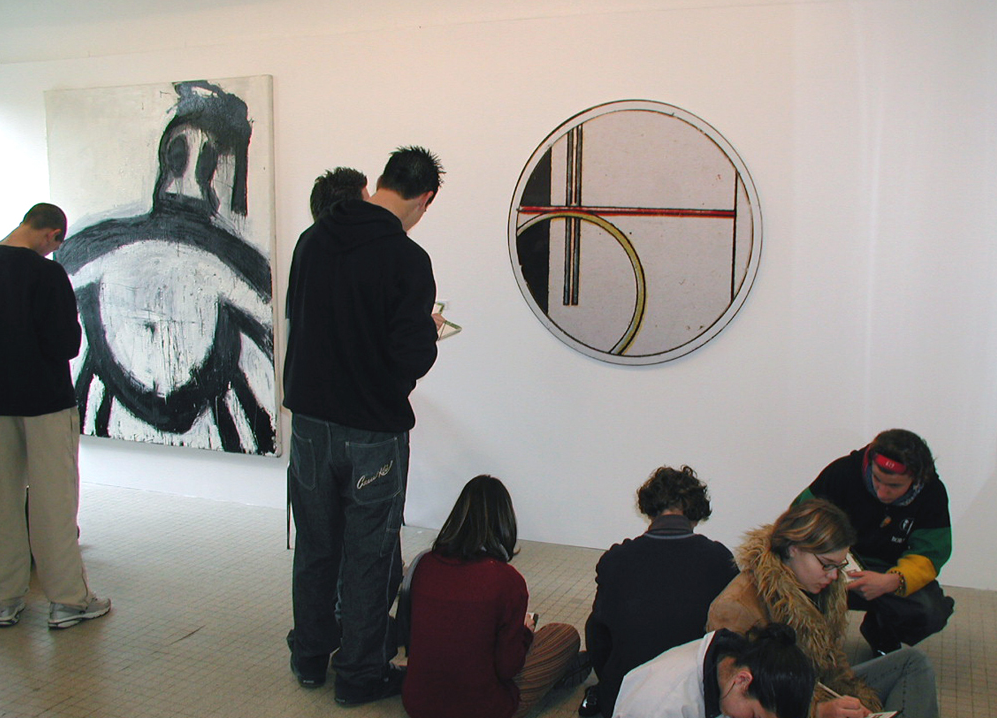 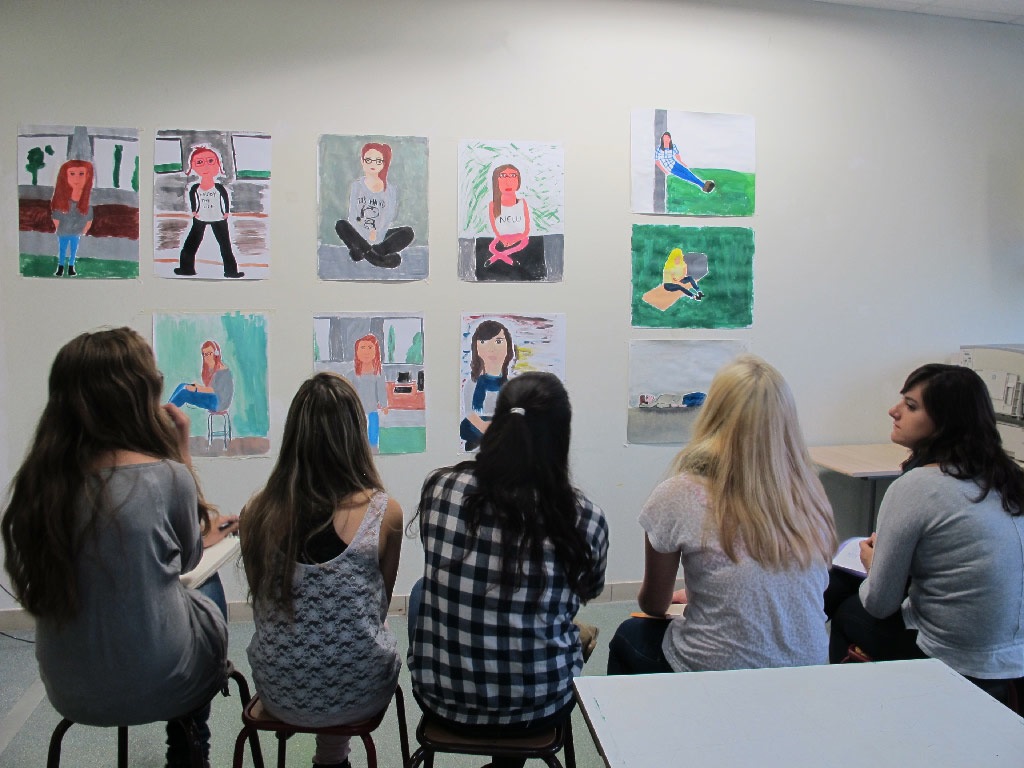 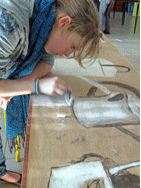 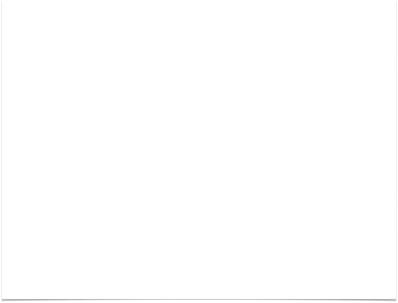 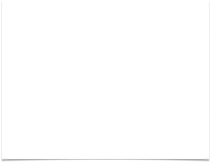 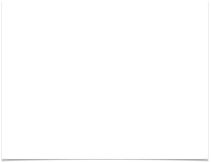 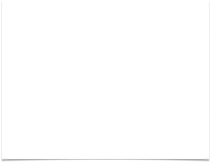 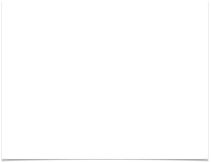 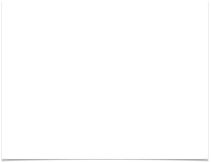 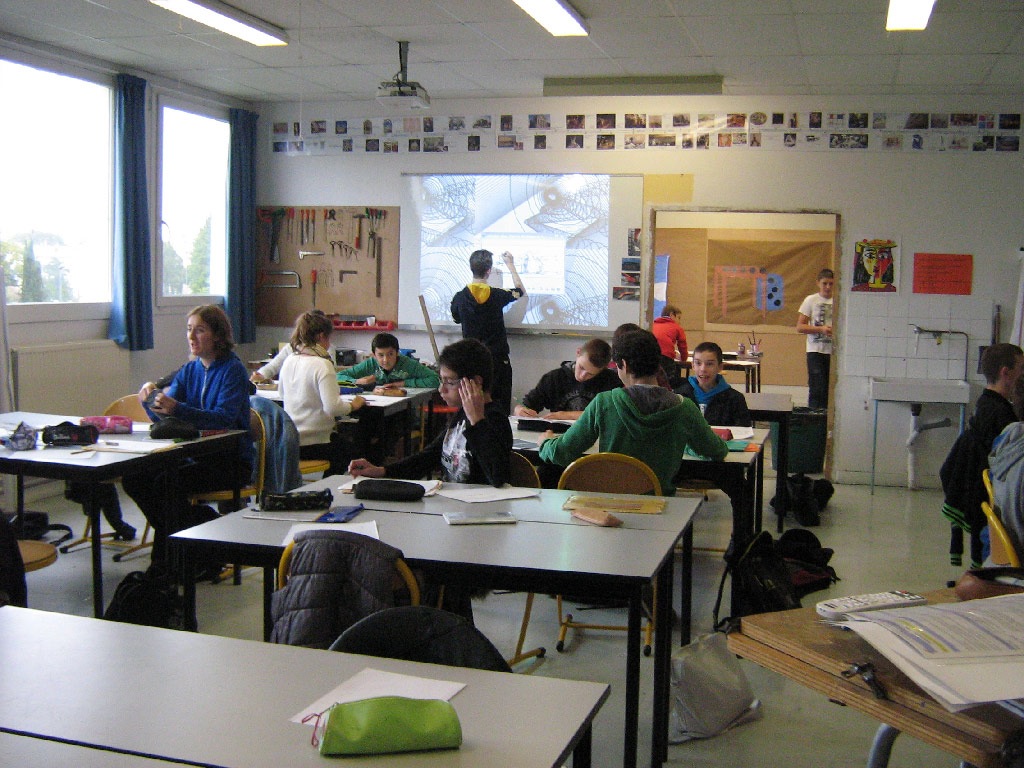 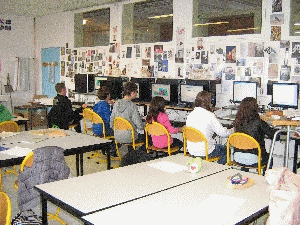 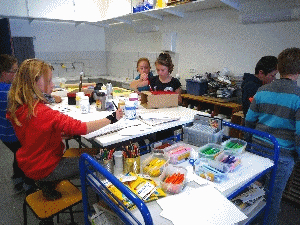 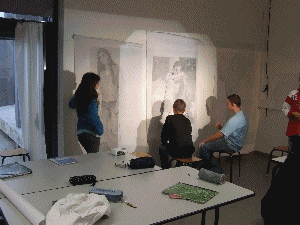 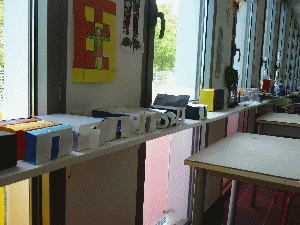 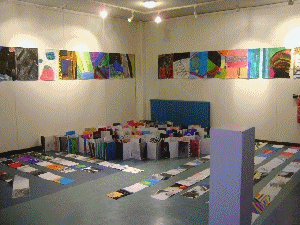